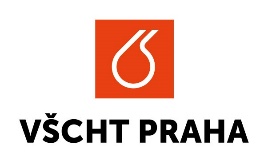 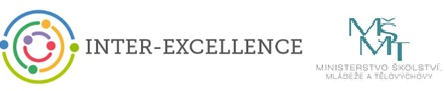 Tax return for 2020 information for students and researchers employed at UCT Prague
Anna Mittnerová, anna.mittnerova@vscht.cz
 VŠCHT Praha, Zahraniční oddělení
4.2.2021
1
Personnel department of UCT Praguebuilding B, room 101
Information for Employees (taxes) in English:
 https://intranet.vscht.cz/human-resources/information-for-employeesOKbase Attendance System https://okbase.vscht.cz/okbase/welcome.action?dsAll=1
download
Personal data
4.2.2021
2
Income Tax Legislation -  Czech Republic
Act No. 586/1992 Coll. On Income Taxes (o daních z příjmu)  -  complicatedhttp://www.czechlegislation.com/act-no-586-1992-coll-on-income-taxes/
Incomes taxable in the Czech Republic:
§ 6	 Employment  Income  –  usual case of working students, researchers and academics
 § 7 	  Income from independent activities (self- employment)
§ 8 	  Capital gains 
§ 9 	  Income from rent of a property
§ 10   Other incomes 



§6 - Employment Income is taxed on the base of SUPER GROSS SALARY (SGS) 
SGS is calculated as gross salary increased by 33,8 % of the employer´s part of the Czech obligatory social security (SS) and health insurance (HI) contributions.
In general, the total income is taxed at a flat rate of 15 %
In case of annual income being  1 672 080 CZK, an additional solidarity tax is paid.
4.2.2021
3
Types of working contracts -  (HPP, DPP, DPČ)
Pracovní smlouva (HPP)	Employment Contract
 Contract is concluded for the agreed period  
Share (úvazek) of working hours is determined, either as a full time = 40 hours per week, or part time share (částečný pracovní úvazek) in % of full time,  according agreement
You receive a Salary statement (Mzdový výměr) with a salary tariff class based on type of work
If relevant a Personal bonus from the project (Osobní příplatek z projektu)
	Additionally  to your gross salary UCT Prague pays obligatory contribution to a social security and health insurance in amount of 33,8 % of gross salary
Dohoda o provedení práce  (DPP)	Agreement on Work Performance
You are paid on the basis of number of hours worked multiplied by an hourly rate of pay
The wage is usually lower then 10 000 CZK in one month, maximum 300 hours per year
NO contribution for social security and health insurance is paid   
Super gross wage = Gross wage is taxed at 15 %
Dohoda o pracovní činnosti ( DPČ)   Agrement on Work Activity
It is rarely used, only for half time contracts, for salary  3 500 CZK social and health insurance is obligatory
4.2.2021
4
How was your Net Salary calculated in 2020 in the CR
Monthly Net Salary = Gross salary - (SS+HI paid by employee) - Income tax 
Example:
monthly Net Salary is 34 465 CZK = 50 000 CZK - 5 500 CZK – 10 035 CZK
However, your net income can be increased by tax reliefs and benefits that you,  or your spouse, have to request either at your employer (UCT Prague)  or at the Czech tax office (Finanční úřad)
Czech tax residents are entitled to all tax relieves and tax benefits
Czech tax non-residents only to basic tax relief  and  student tax relief
4.2.2021
5
Annual Tax Reliefs and Allowances for 2020 applicable for any resident of Czech Republic or EU/EEC,  if the income from CR is at least 90% of overall taxpayer´s income
4.2.2021
6
Personal Deductions from the Tax Basement for 2020 (ZDP § 15)
4.2.2021
7
International Income Tax legislationfor those who received income in 2020 from two or more countries
Every country wants to collect as much taxes as possible
The rules are set out in a  bilateral Treaties (Conventions) on Avoidance of Double Taxation between the Czech Republic and particular country - https://www.mfcr.cz/cs/legislativa/dvoji-zdaneni/prehled-platnych-smluv
The tax residence of a taxpayer is important in determining which country is entitled to income taxation  
The rules for determining tax residence are set forth:
In the Czech Act on Income Tax, No. 586/1992, Article (§) 2
In other country´s domestic law on income tax
In the Treaty (Convention) on Avoidance of Double Taxation, in Article 4 
Some treaties contains exception for students, researchers, academics, they are then taxed in only one country
4.2.2021
8
Tax Residence of Foreigners - Obligations and Benefits
Conditions for tax residency in the Czech Republic (CR)
to be present in the CR for at least 183 days (in aggregate) in a given calendar year
to live here, to have an address here, a working contract and work here
to have here a center of vital interests -  a spouse, children living in a common  household
Czech tax resident 
Benefits – a tax resident can require all tax reliefs and benefits in the Czech Republic
Obligation – he/she is taxed on a worldwide incomes in the CR according a convention on avoidance of a double taxation between the CR and respective country
Czech tax non-resident 
A non-resident is taxed  in Czech republic ONLY from incomes from the sources of the CR
He/she has to tax worldwide incomes in the country of his/her tax residence 
Benefits –  a non-resident can claim ONLY the basic tax relief that is 2 070 CZK per month for 2020  and tax benefit for students  (up to age of 28 years)
4.2.2021
9
Request for the Certificate of the Tax-Payer´s Residence IssuanceŽádost o vydání / legalizaci potvrzení o daňovém domicilu
https://www.financnisprava.cz/assets/en/attachments/ita-international-tax-affairs/Request_for_issuance_of_the_Certificate_of_Tax-payers_residence_specimen.pdf
Fill in and sign a form „ Žádost o vydání potvrzení o daňovém domicilu“Request for the certificate of the tax-payer´s residence issuance
Attachments: 
Copy of your Passport, your card of Long term residence permit at the territory of the Czech Republic
Copy of your accommodation  agreement or rent agreement in the Czech Republic
Copy of your working contract  with the UCT Prague
Revenue stamp – KOLEK – in amount of 100 CZK,  available at the post office
Do not hesitate to ask me  for the form and to check completed „Request“ (anna.mittnerova@vscht.cz)
Request needs to be submitted at the very beginning of the year to the „PODATELNA“ or sent by registered mail to the Tax office at the city district where you live https://www.statnisprava.cz/rstsp/ciselniky.nsf/i/d0027?opendocument&:CZ010
4.2.2021
10
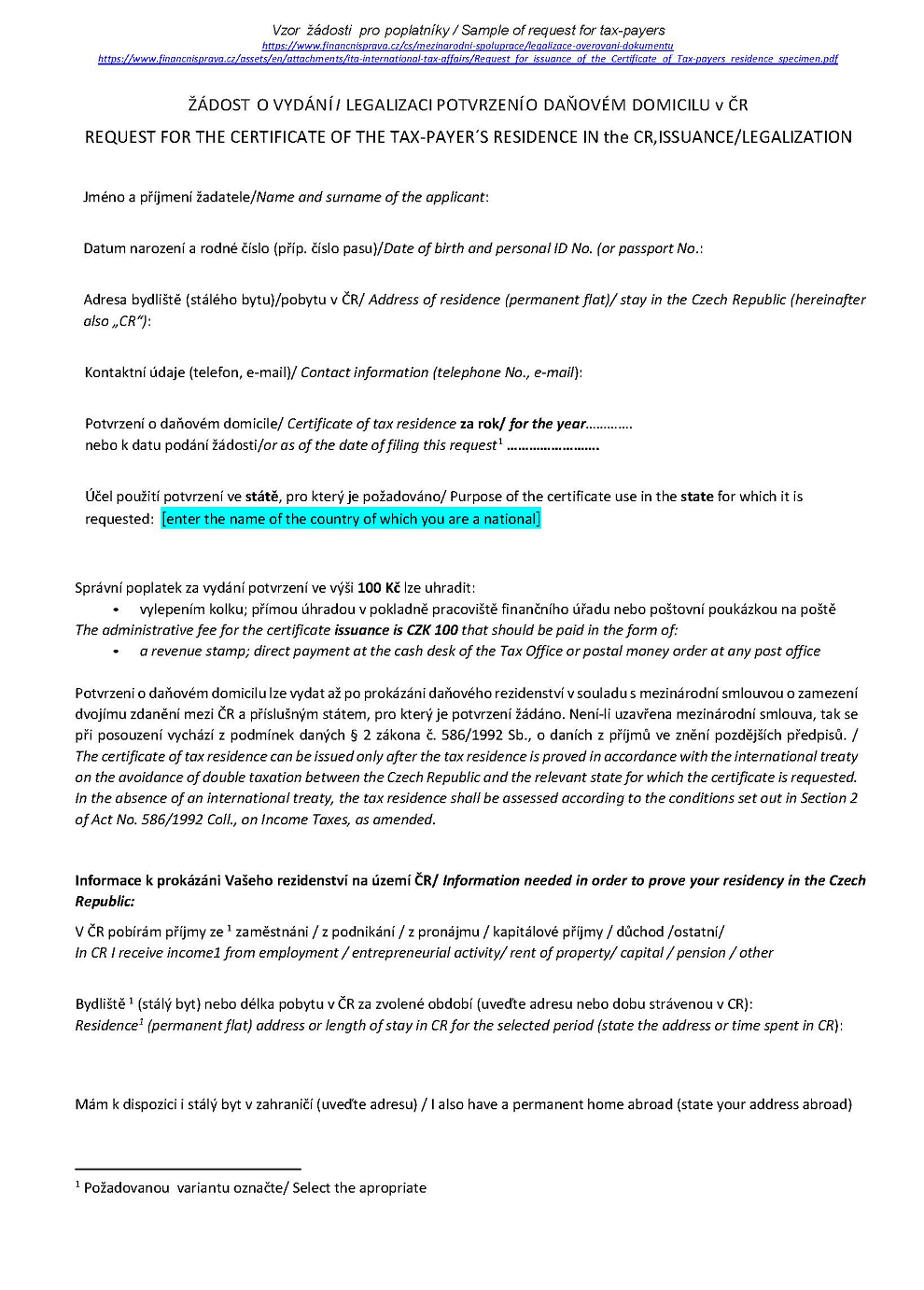 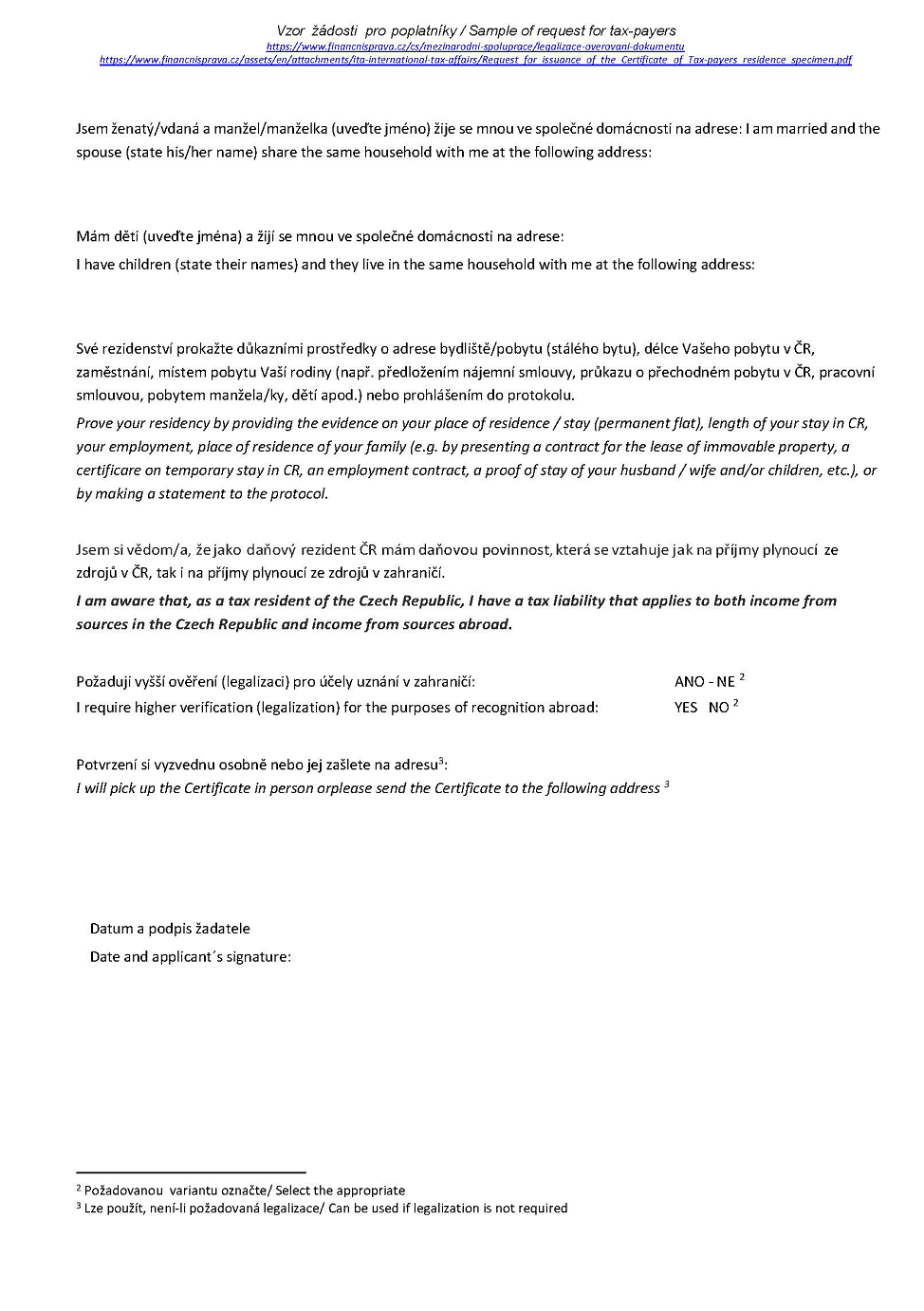 4.2.2021
11
REQUEST for Annual Settlement of Prepayments and Tax Benefits for 2020 with the Employer (UCT Prague) Žádost o roční zúčtování záloh a daňového zvýhodnění
You can require Personnel Department of UCT Prague for annual settlement of your tax prepayments and benefits, on behalf of you 
Conditions of the Request for the year 2020: 
Total income came only from employment in the Czech Republic
Income came from only UCT Prague or from one or more consecutive employers, the last being UCT Prague
You have to fill in and sign the form „Žádost o roční zúčtování daně“ (Request for annual settlement of prepayments and tax benefits)
This pre-filled form is available in your OKBase profile ( see slide 2)
Until when?  no later than by February 15, 2021
4.2.2021
12
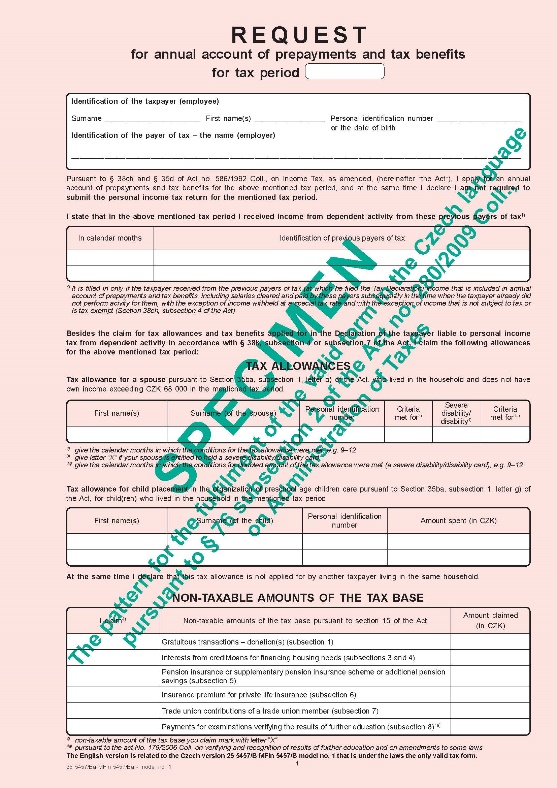 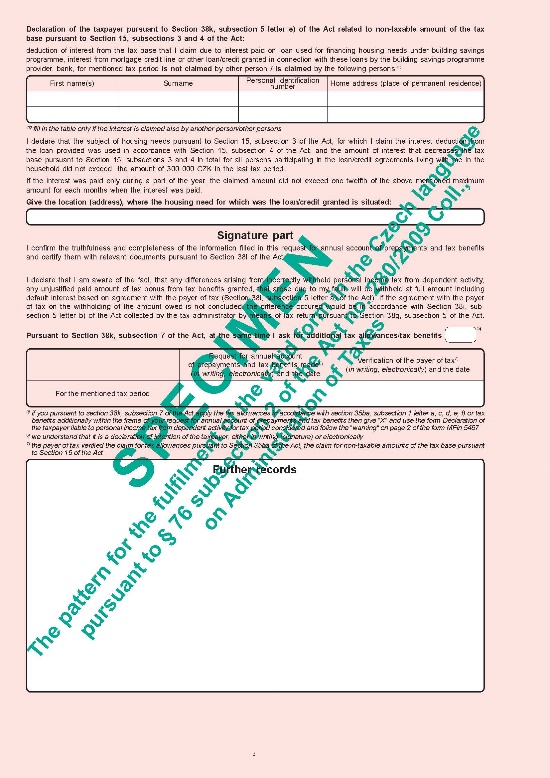 REQUEST for annual settlement of prepayments and tax benefits for year 2020
Deliver till 15/2/2021 to Personnel  Dept.
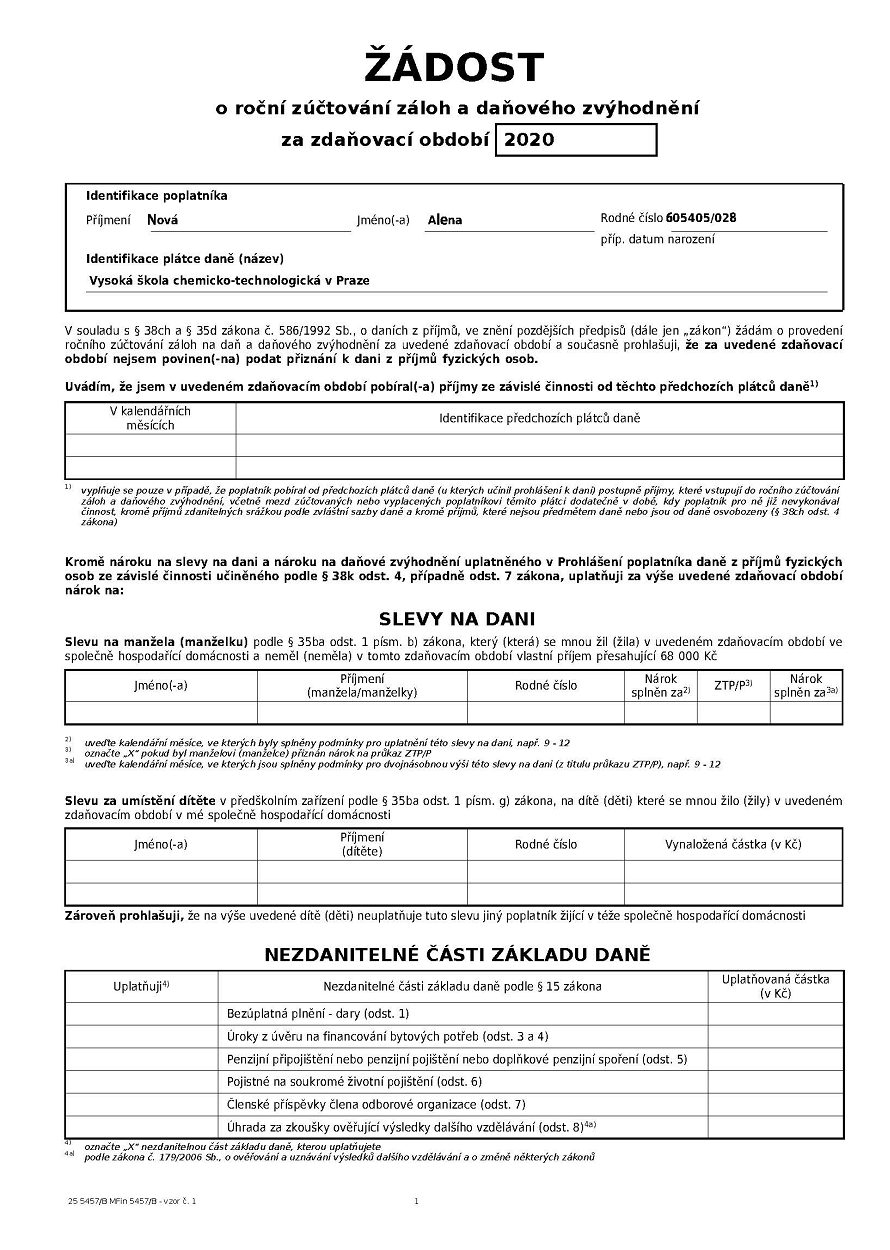 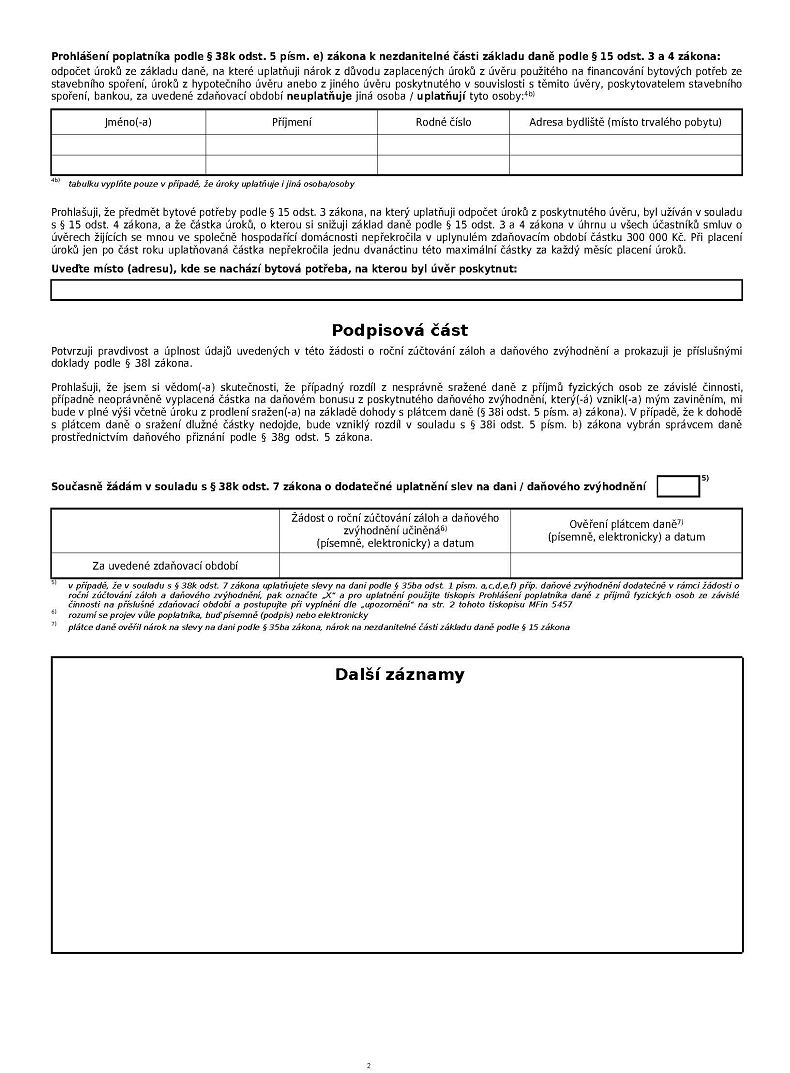 Žádost o roční zúčtování záloh a daňového zvýhodnění za 2020
Dodejte do 15/2/2021 na PO
Date + signature
4.2.2021
13
Proofs for Personnel Department to claim Tax Reliefs, B	enefits
Proof of study, PhD up to age of 28 years
Certificate on your Czech Tax Residence 
Marriage certificate if you claim benefits for a spouse with annual income  68 000 CZK
Affidavit that your dependent spouse has annual income lower then 68 000 CZK
Declaration that your spouse does not claim benefit for a child/children
Birth certificates of your child/ children
Confirmation of payment of the fee in a kindergarten/nursery school
Other confirmations according the benefits required
General rule -  inform Personnel Department during the year about all changes – birth of a child, change of address, etc..
4.2.2021
14
Čestné prohlášení/ Affidavit
Na manžela/ku ve společně hospodařící domácnosti /  of a spouse living in a common houshold
Prohlášení druhého z rodičů / Second parent declaration
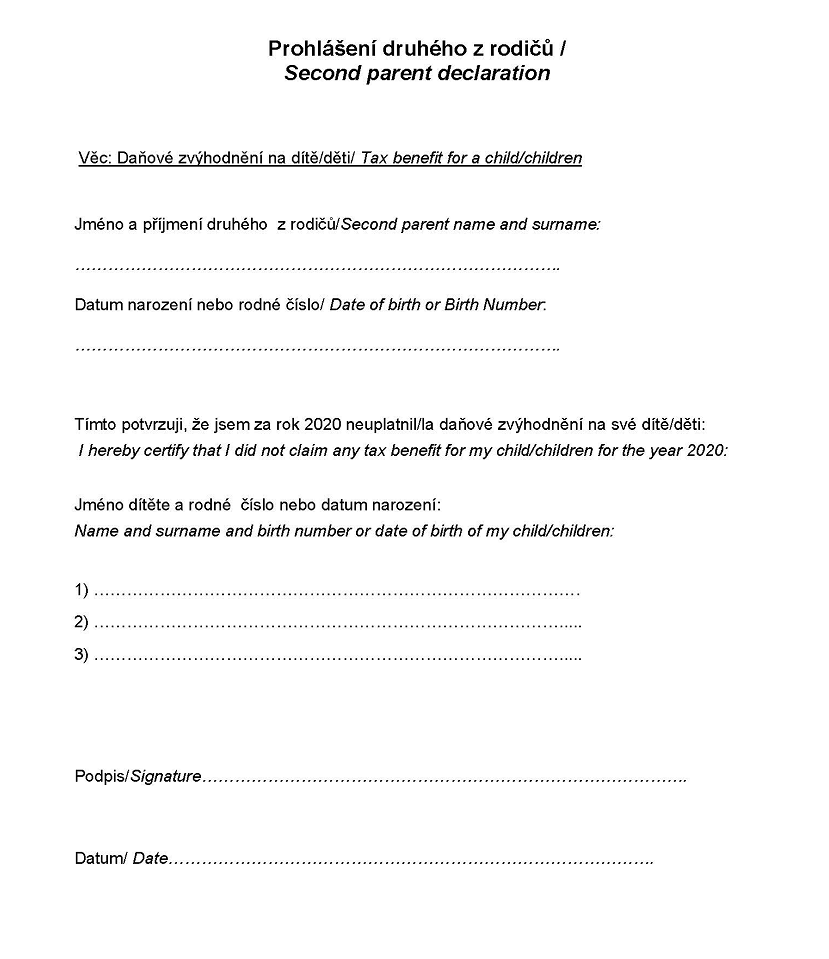 4.2.2021
15
Filing a Tax Return for 2020 by a Taxpayer
Deadline for filing is March 31, 2021 but start  sooner, don´t leave it to the last minute
The tax return needs to be filed at the relevant Tax Office in the city district where you live
Fill in tax forms, attach confirmation and other proofs, state the number of your bank account, sign 
Mandatory attachments  
Certificate of taxable incomes from dependent activity for 2020 issued by UCT Prague,
Certificate of taxable incomes…. issued by other employer  
documents proving your request according to the type of reliefs and benefits you are claiming
Forms  are available only in the Czech language, translation to English are published as a pdf specimens on web: https://www.financnisprava.cz/cs/danove-tiskopisy/databaze-aktualnich-danovych-tiskopisu

You can use also on-line Tax Return Advisor
https://www.czechtaxesonline.cz/   online tax advisor, price 500 Kč
https://www.onlinepriznani.cz/danove-priznani-pro-fyzicke-osoby price from 189 CZK
4.2.2021
16
Forms for IncomeTax Return for 2020  https://www.financnisprava.cz/cs/danove-tiskopisy/databaze-aktualnich-danovych-tiskopisu
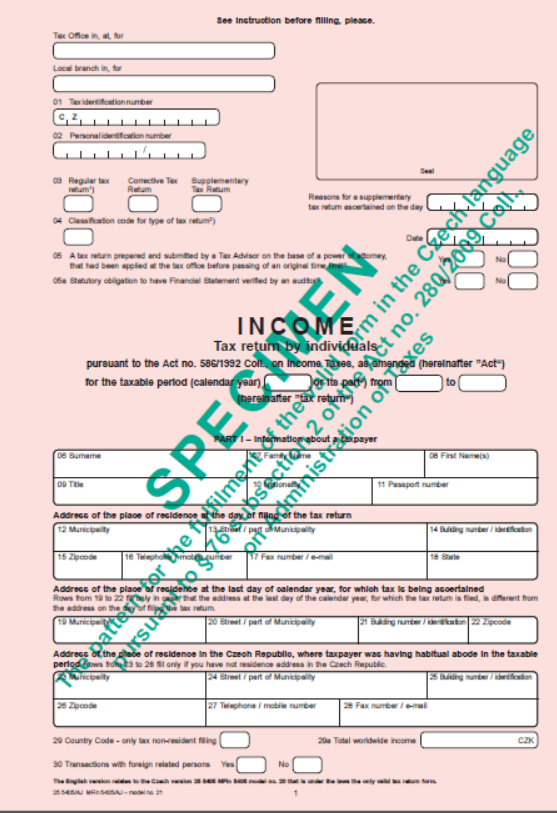 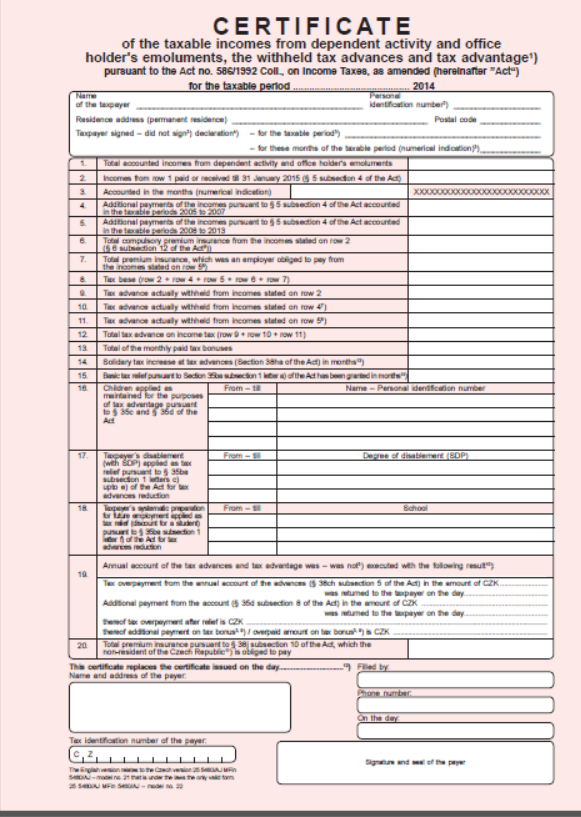 4.2.2021
17
Tax Declaration for 2021 at UCT Prague
For those who are employed at UCT Prague only – any type of working contract
If you want your payroll accountat to apply a basic tax reliefs on your gross salary every month in 2021 - download a form „Statement payer of income tax“ from the Okbase Attendance System (see  Slide 2) 
PROHLÁŠENÍ poplatníka daně z příjmů fyzických osob ze závislé činnosti  pro zdaňovací období 2021 = Declaration of the taxpayer liable to personal income tax from dependent activity for tax period 2021 
Could you fill it in, sign and deliver to Personnel department -  until January 31, 2021 or ASAP
4.2.2021
18
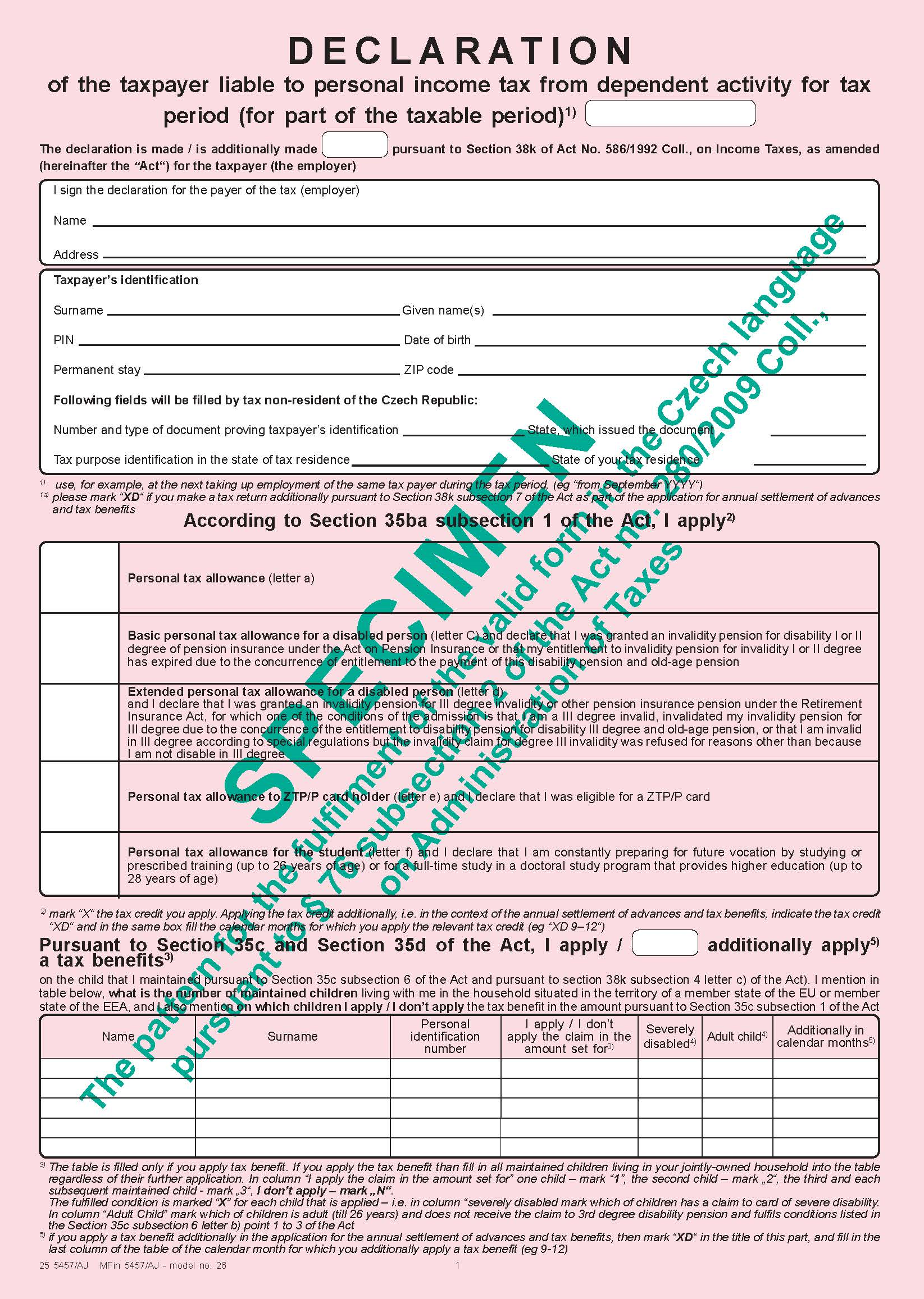 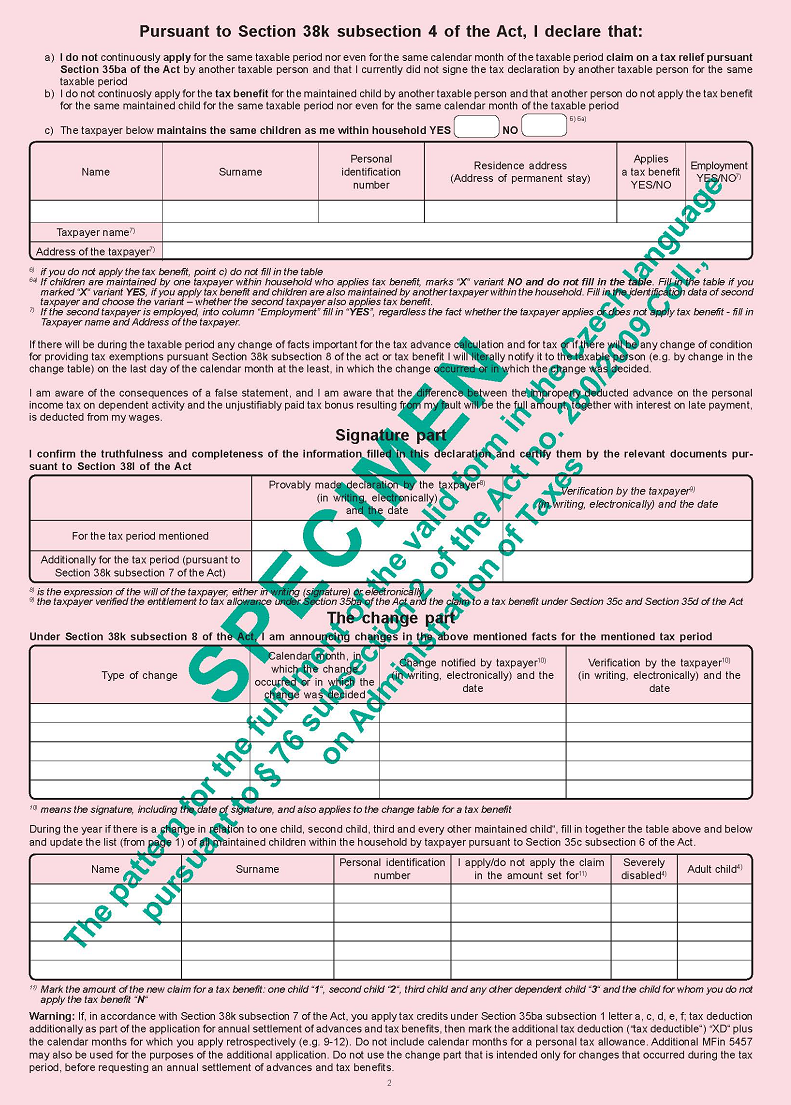 DECLARATION of the taxpayer liable to personal income tax from dependent activity for tax period 2021
Fill in, indicate if you have other claims for tax benefits, sign and deliver to the HR Dpt. by 31.1.2021
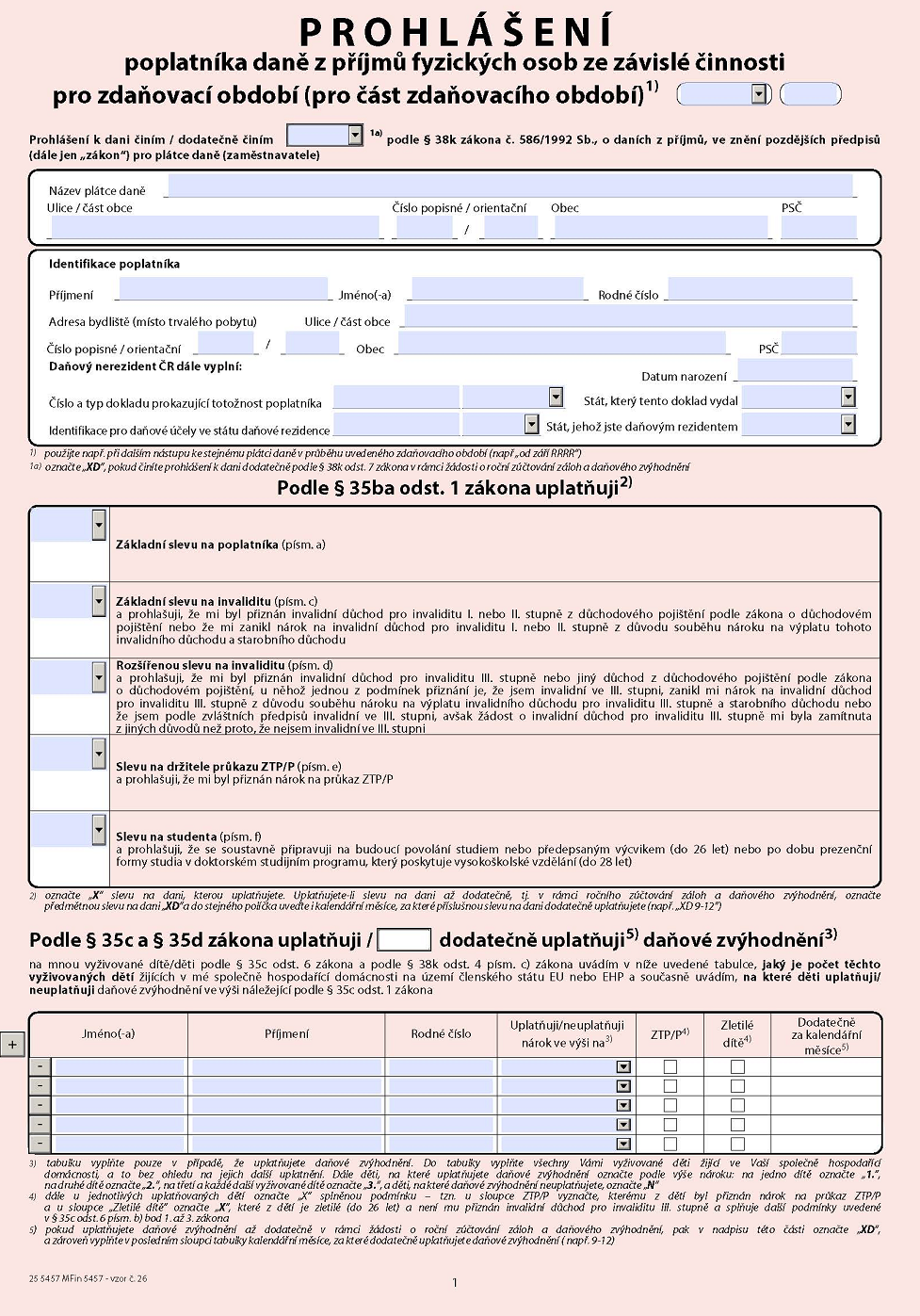 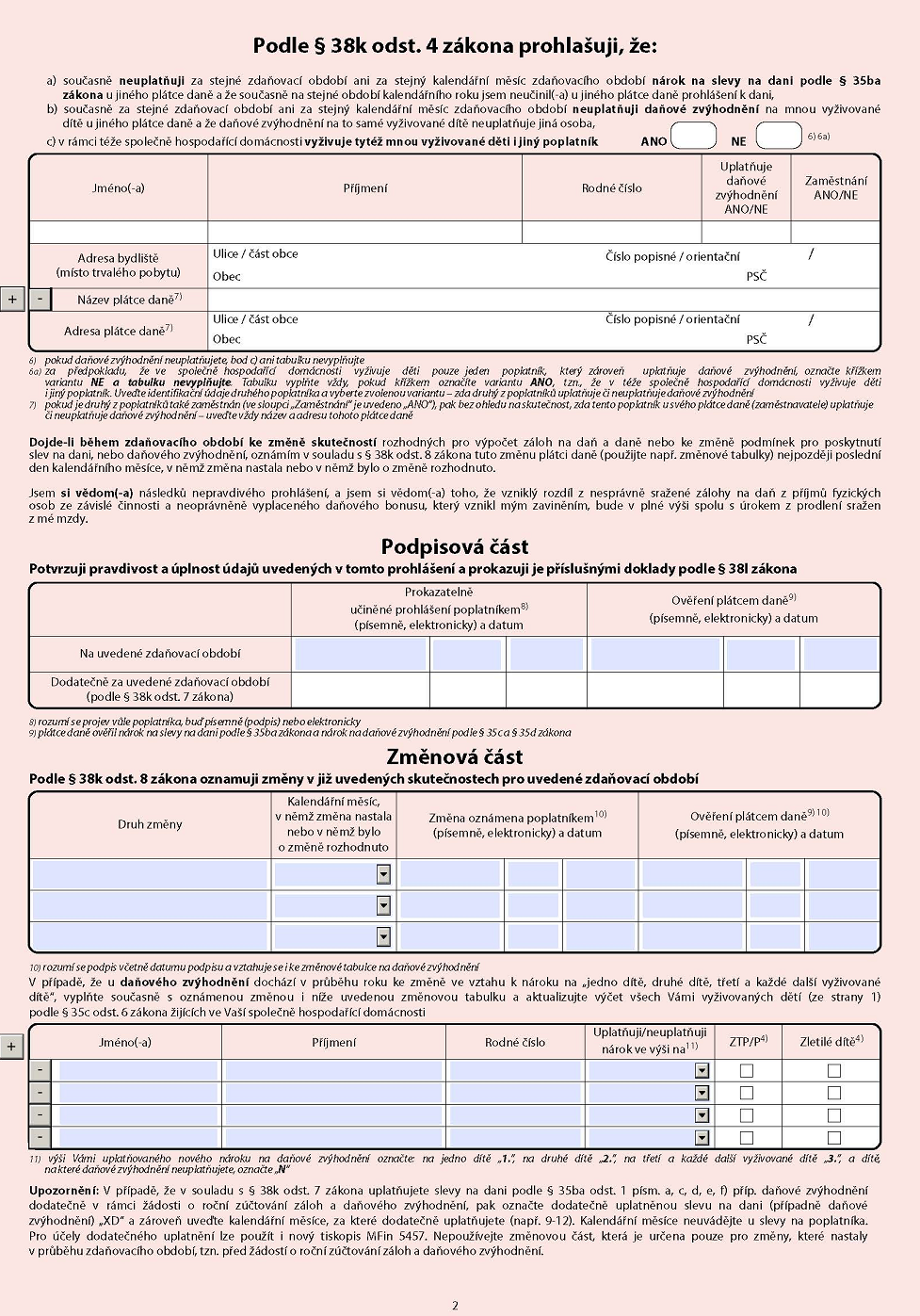 Prohlášení poplatníka daně z příjmů fyzických osob ze závislé činnosti na rok 2021
Vyplň, doplň pokud máte další nároky na zvýhodnění, podepište a dodejte na PO do 31.1.2021
Date + signature
4.2.2021
19
Good news for 2021 !!!
The income tax remains 15% but it will be calculated from the Gross Salary (no more from the super gross salary)
Basic Tax Relief is increased from 24 840 CZK to 27 840 CZK per year
Per month it is increasing from 2 070 CZK to 2320 CZK
Example of net salary calculation 
Gross salary 30 000 CZK/month
Net salary after application of a basic tax relief
 In 2020 = 30 000 – 3 300 - (30 000*1,338)*0,15 – 2 070 = 18 609 CZK
In 2021 = 30 000 – 3 300 – 30 000*0,15 – 2 320 = 19 880 CZK
Difference 1 271 CZK in your favor  
4.2.2021
20
Useful Web Pages
Intranet UCT Prague – information for employees (taxes)https://intranet.vscht.cz/human-resources/information-for-employees
Act 586/1992 Coll https://www.zakonyprolidi.cz/cs/1992-586#cast3
Overview of bilateral conventions on avoidance of double taxation
https://www.mfcr.cz/cs/legislativa/dvoji-zdaneni/prehled-platnych-smluv
KPMG  https://home.kpmg/xx/en/home/insights/2014/01/czech-republic-income-tax.html
Accace 2021 Tax Guideline for the Czech Republic https://accace.com/tax-guideline-for-the-czech-republic/ 
Financial Administration of the Czech Republic https://www.financnisprava.cz/en/tax-forms/forms-and-information/personal-income-tax 
Addresses of Financial (Tax) Offices in Prague https://www.financnisprava.cz/cs/financni-sprava/organy-financni-spravy/financni-urady/app/urad-kontakt/2000
4.2.2021
21
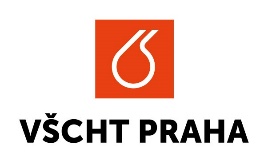 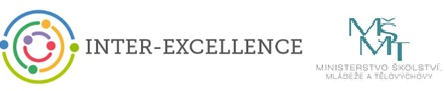 Thank you for your attention
Ing. Anna Mittnerová
Anna.mittnerová@vscht.cz
UCT Prague, Department of International Relations
VŠCHT Praha , Zahraniční oddělení
B Building, Room S09a




Uveďte původ, Neužívejte komerčně, CC BY-NC
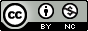 4.2.2021
22